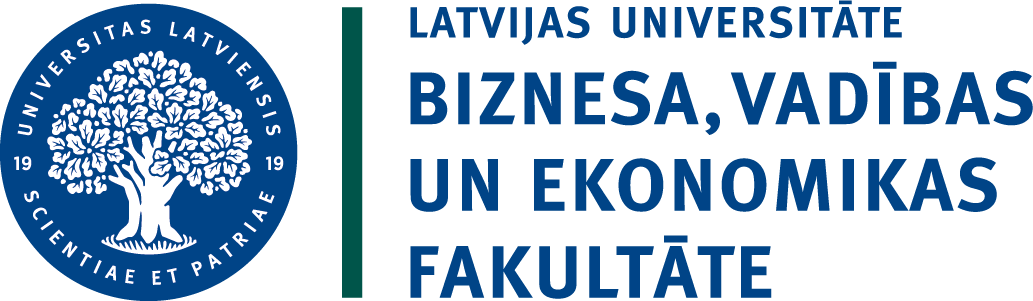 Kā veiksmīgi aizstāvēt noslēguma darbu?
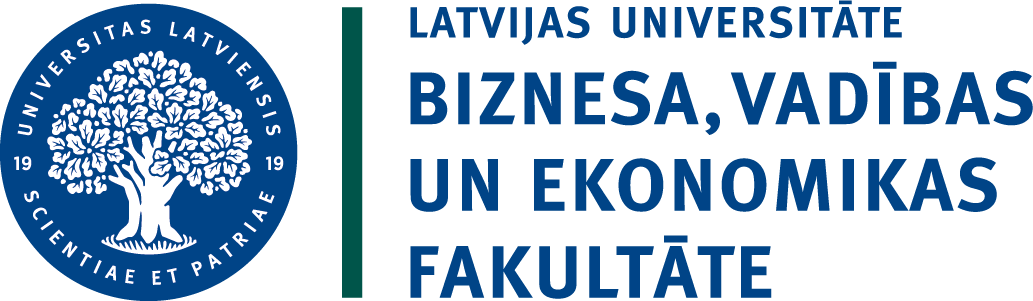 Darba prezentācija
Kas jāievēro, veidojot prezentāciju?
Noslēguma darba prezentācija
Teksta apjoms
Prezentācija = PALĪGMATERIĀLS, tāpēc iekļauj tikai galvenās tēzes vai idejas!
Laiks
Ievēro laika limitu – Tev dotas 8 minūtes!
[Speaker Notes: Teksta apjoms un lasīšana no ek: You audience will listen to you or read the content, but won’t do both.]
Noslēguma darba saturs
Tēma
Darba tēma, tās aktualitāte.
Problēma, mērķis
Pētītā problēma, darba mērķis.
Metodes
Kā tika sasniegts nospraustais mērķis, rezultāts.
Noslēguma darba saturs
Rezultāts
Darba rezultāti un galvenie secinājumi.
Priekšlikumi
Pētījuma rezultātā izvirzītie priekšlikumi.
Ja recenzentam ir jautājumi
Nobeigumā var sagatavot slaidu «Atbildes uz recenzenta jautājumiem».
Noslēguma darba prezentācija
Attēli/tabulas
Skaidri saprotami attēli/tabulas, kas pamato, papildina prezentāciju.
Avoti
Avotu atsauces pie citātiem, attēliem, tabulām u.c. uzskates materiāliem, kas nav paša izstrādāti.
Noslēguma darba prezentācija
Dizains
Lietišķs prezentācijas dizains
Fons
Ieteicams izmantot viena veida fonu
Noslēguma darba prezentācija
Fonts
Izmanto viena veida fontu.
Fonta izmērs – ne mazāks par 20 pt.
Animācijas
Ievēro mērenību animāciju lietojumā.
Slaidu numerācija
Viegli/grūti uztveramas krāsas
Lorem ipsum dolor sit amet, consectetur adipiscing elit.
Lorem ipsum dolor sit amet, consectetur adipiscing elit.
Lorem ipsum dolor sit amet, consectetur adipiscing elit.
Lorem ipsum dolor sit amet, consectetur adipiscing elit.
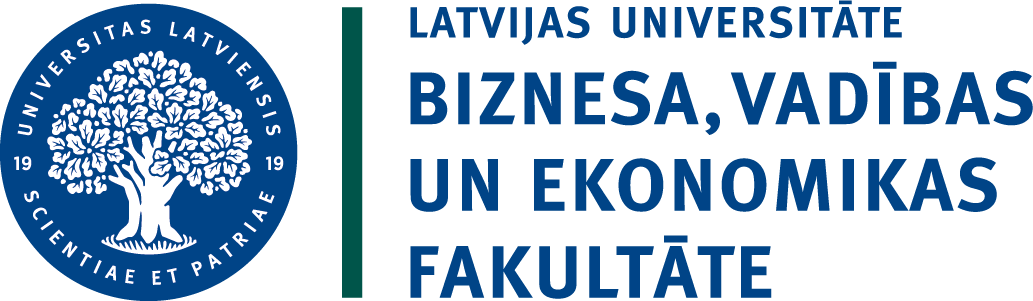 Ņem vērā!
Izmēģini prezentāciju mājās!
Nemēģini atstāstīt bakalaura darba/diplomdarba saturu!
Ieteicams sagatavot prezentācijas runu
[Speaker Notes: Par darbu vislabāk zina dažas personas – Tu, darba vadītājs un recenzents]
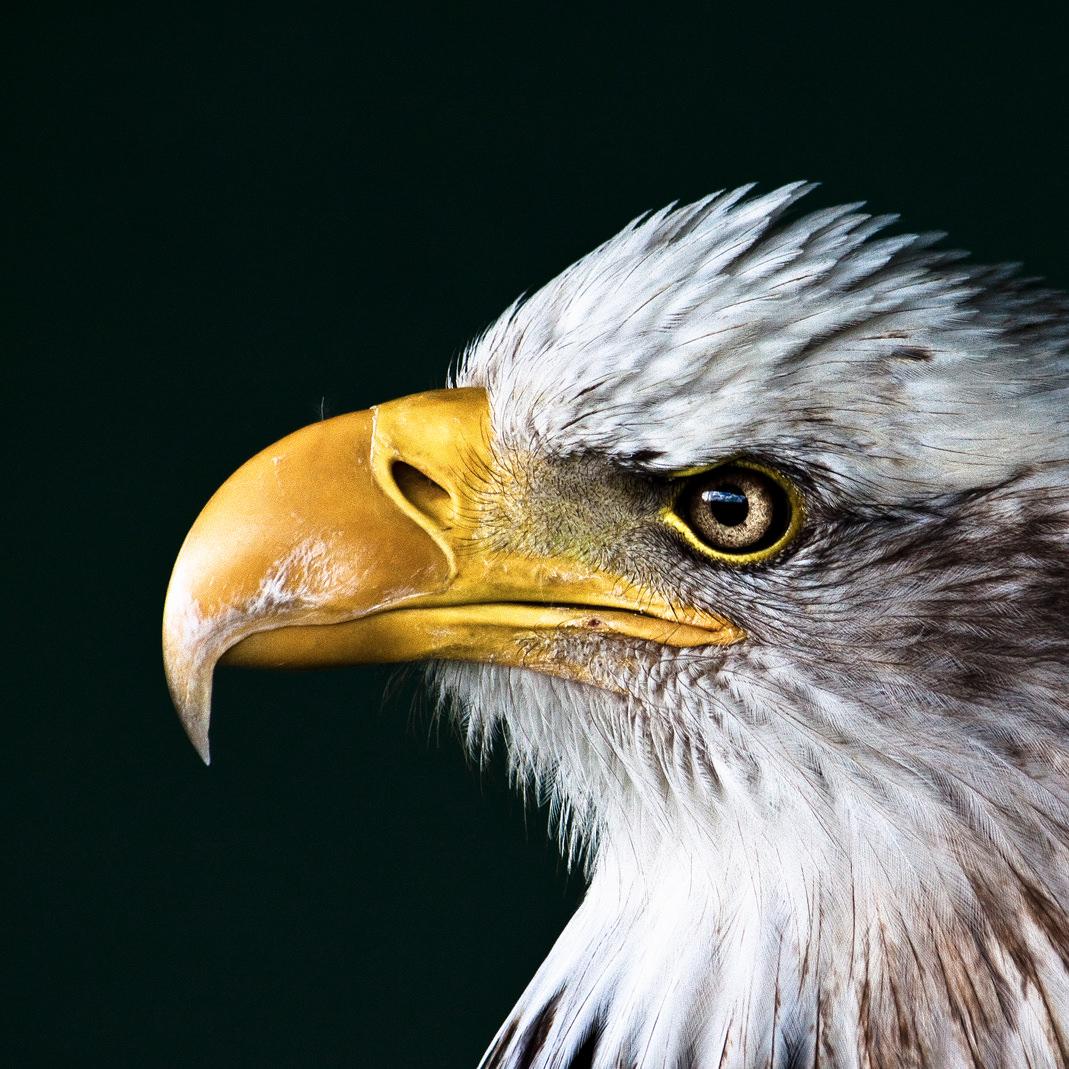 Metodiskie norādījumi, 8.punkts  «Noslēguma darba vērtēšana»:
8.3. Noslēguma darba vērtēšanā ņem vērā:
8.3.1. darba kvalitāti (temata aktualitāti, iepriekšējo pētījumu atziņu analīzi, inovāciju);
8.3.2. darba autora ziņojumu (prasmi zinātniski, koncentrēti un argumentēti iepazīstināt ar veikto pētījumu, formulēt secinājumus, norādīt turpmākos iespējamos pētījuma virzienus);
8.3.3. atbildes uz komisijas jautājumiem un prasmi diskutēt.
[Speaker Notes: 8. Noslēguma darbu vērtēšana
8.1. Darba aizstāvēšana notiek noslēguma pārbaudījumu komisijas atklātā sēdē. Ja
noslēguma darba vadītājs ir noslēguma komisijas priekšsēdētājs, tad laikā, kad tiek aizstāvēts šis
noslēguma darbs, sēdes vadību pārņem komisijas priekšsēdētāja vietnieks vai cits komisijas
loceklis.
Aizstāvēšanas kārtību nosaka valsts pārbaudījumu komisija. Aizstāvēšana norit šādā
secībā:
 studiju noslēguma darba autors uzstājas ar runu līdz 7 min., kurā pamato temata
aktualitāti, formulē darba mērķi un uzdevumus, īsi raksturo darba saturu, galveno
vērtību piegriežot secinājumiem un priekšlikumiem un izceļot paša autora veikumu un
jaunrades momentus;
 valsts pārbaudījumu komisijas locekļi uzdod jautājumus, uz kuriem students sniedz īsas,
precīzas un izsmeļošas atbildes; 14
 recenzents iepazīstina klātesošos ar recenzijas saturu un, ja nepieciešams, uzdod studiju
noslēguma darba autoram papildus jautājumus;
 studiju noslēguma darba autoram tiek dots galavārds, kurā viņš atbild uz recenzijā
izvirzītajiem jautājumiem un ieteikumiem. Darba autoram ir tiesības izteikt savas domas
par recenziju un, argumentējot, pat noraidīt izteiktās piezīmes;
8.2. Noslēguma darbu vērtēšana notiek slēgtā noslēguma pārbaudījumu komisijas sēdē
pēc visu sēdē paredzēto darbu noklausīšanās. Vērtējumu paziņo studentiem pēc sēdes beigām,
nodrošinot vērtējuma konfidencialitāti.
8.3. Noslēguma darba vērtēšanā ņem vērā:
8.3.1. darba kvalitāti (temata aktualitāti, iepriekšējo pētījumu atziņu analīzi,
inovāciju);
8.3.2. darba autora ziņojumu (prasmi zinātniski, koncentrēti un argumentēti
iepazīstināt ar veikto pētījumu, formulēt secinājumus, norādīt turpmākos iespējamos pētījuma
virzienus);
8.3.3. atbildes uz komisijas jautājumiem un prasmi diskutēt.
8.4. Noslēguma darbu vērtēšanai var noteikt papildkritērijus, kurus pēc atbilstošās
programmu padomes priekšlikuma apstiprina fakultātes dome.]
Kā visprasmīgāk pasniegt sevi noslēguma darba aizstāvēšanā?
Sevis pasniegšana
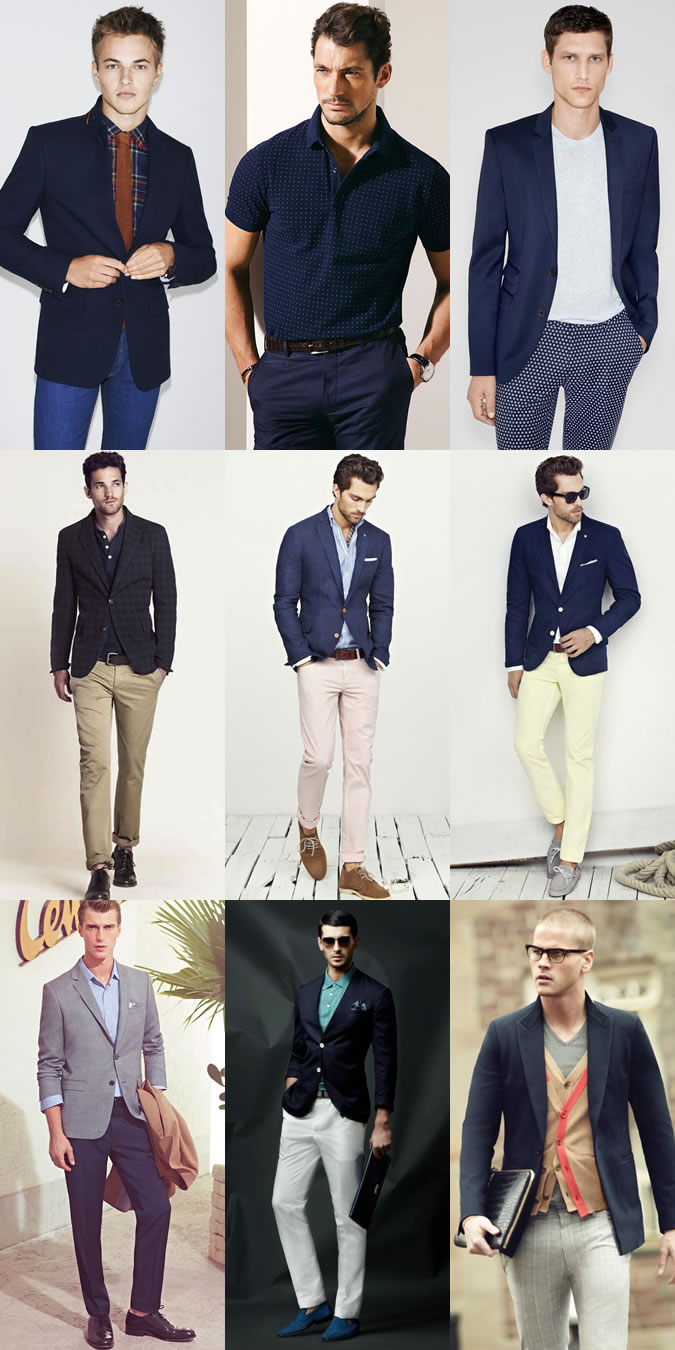 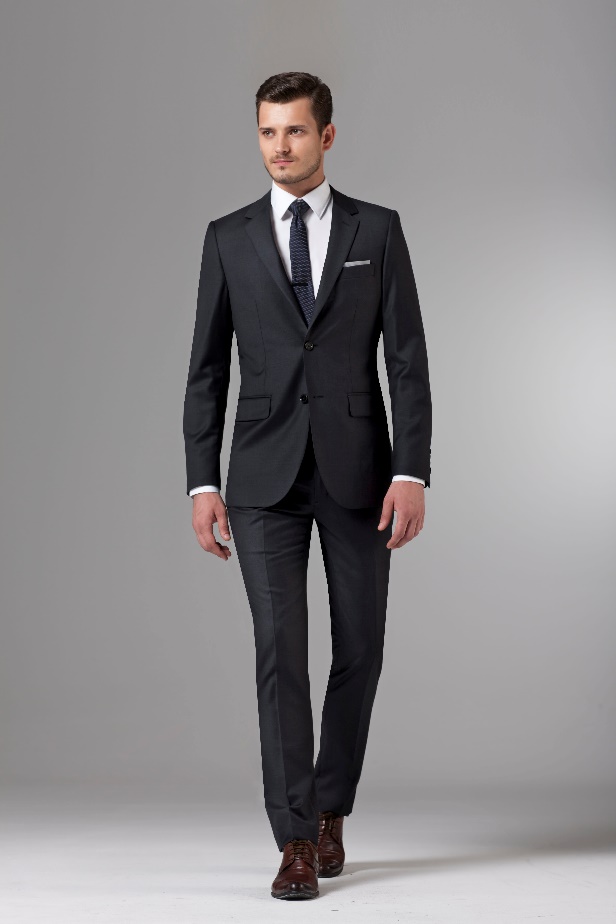 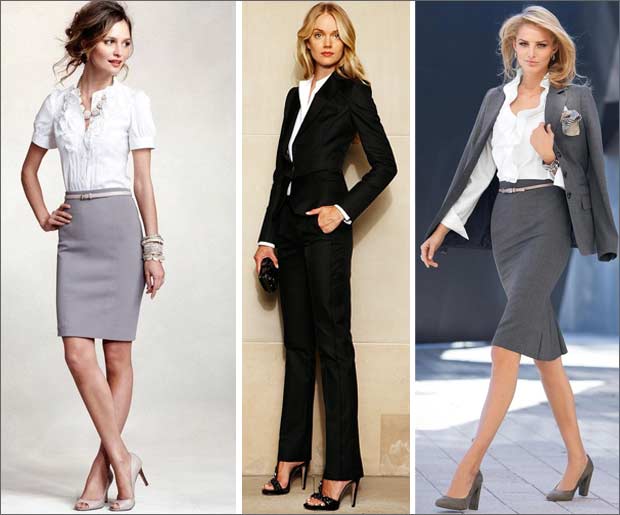 Dress code:
Smart casual 
Business casual
Business informal
Sevis pasniegšana
NĒ:
Caurspīdīgs apģērbs
Pārāk īsas apģērba detaļas (piemēram, blūze, svārki)
«Gatavs ballītei!»
Nevīžīgam izskatam
 u.tml.
Sevis pasniegšana
Nenovērsties no ekrāna.
Runā, nevis lasi no datora, ekrāna vai papīra.
Runā skaidri, saprotami, dzirdami.
Sevis pasniegšana
Kritiku uztver ar vēsu prātu!
Atbildi uz komisijas jautājumiem jebkurā gadījumā!
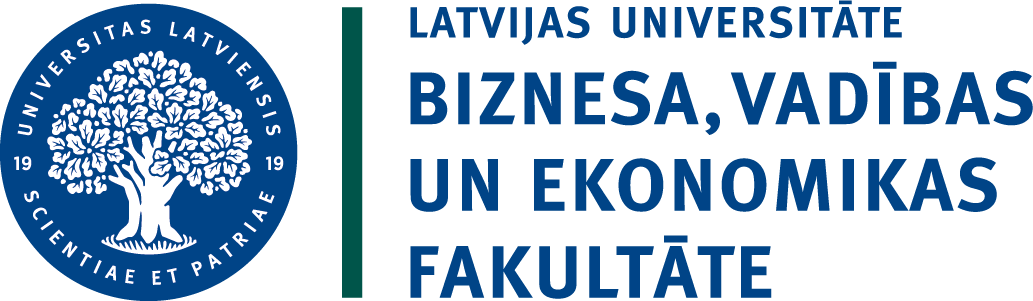 Tālāko studiju iespējas
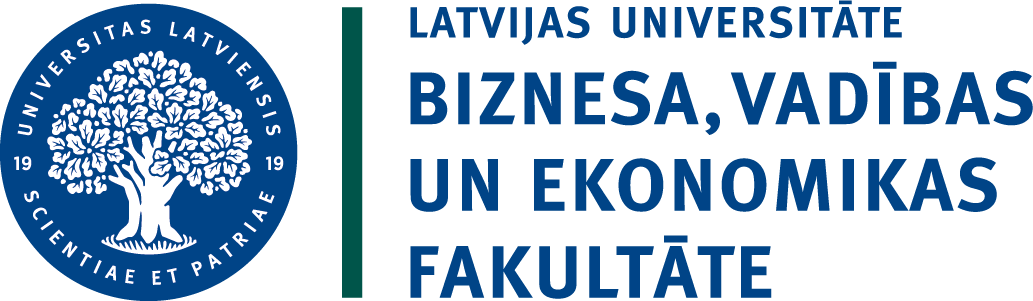 Maģistra studiju programmas
[Speaker Notes: Profesionālās studiju programmas
Finanšu ekonomika: 1 gads / 2 gadi
Profesionālais maģistra grāds finanšu ekonomikā, Finanšu analītiķa kvalifikācija
Grāmatvedība un audits: 1gads / 2 gadi 
Profesionālais maģistra grāds ekonomikā, Kvalifikācija „Ekonomists”
Projektu vadīšana: 2 gadi 
Profesionālais maģistra grāds projektu vadīšanā, Projekta vadītāja kvalifikācija
Starptautiskais bizness: 2 gadi 
Profesionālais maģistra grāds uzņēmējdarbības vadībā, Kvalifikācija “Uzņēmumu un iestāžu vadītājs”
Akadēmiskās studiju programmas
Ekonomika: 2 gadi
Sociālo zinātņu maģistra grāds ekonomikā. Specializācija: Finanses un kredīts; Uzņēmējdarbības ekonomika; Matemātiskā ekonomika.
Vadības zinības: 2 gadi
Sociālo zinātņu maģistra grāds vadībzinātnē. Specializācija: Stratēģiskā vadīšana un līderība; Vides un uzņēmējdarbības vadība; Starptautiskā ekonomika un bizness; Vadības informācijas sistēmas; Mārketinga vadīšana
Sabiedrības vadība: 2 gadi. Sociālo zinātņu maģistra grāds sabiedrības vadībā
Starptautiskās attiecības (ekonomika): 2 gadi. Sociālo zinātņu maģistra grāds starptautiskajā ekonomikā
Studiju programmas angļu valodā
European Studies (Eiropas studijas): 2 gadi
Sociālo zinātņu maģistra grāds Eiropas studijās. Specializācija: ES ārējas attiecības:  Austrumeiropa un Krievija ES ārējās attiecības: Ziemeļamerika un Latīņamerika, Āzija un Āfrika
International Business (Starptautiskais bizness): 2 gadi
Sociālo zinātņu maģistra grāds vadībzinātnē. Specializācija: Eksporta menedžments]
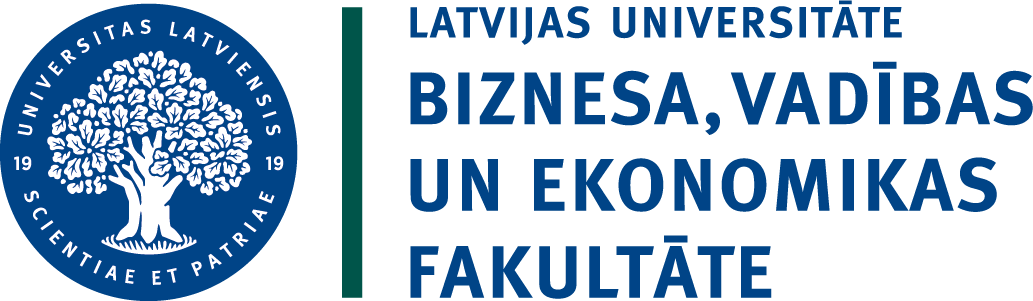 Doktora studiju programma
EKONOMIKA UN UZŅĒMĒJDARBĪBA
Ekonomika un vadība
Globālā ekonomika un līderība (angļu valodā)
Izglītības vadība
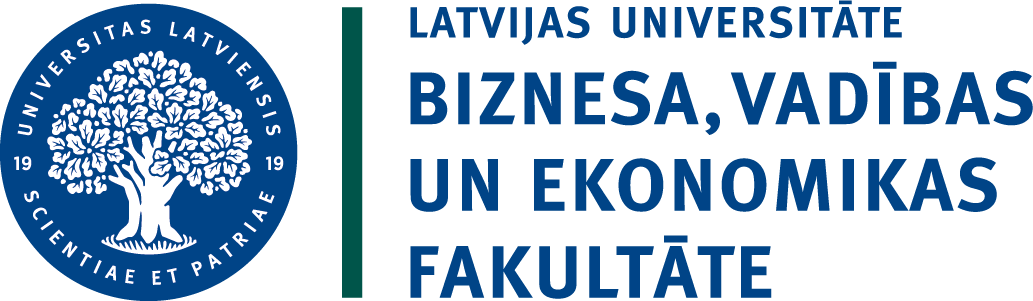 Tālāko studiju iespējas
Studiju programmās ir budžeta vietas.
Studijas arī angļu valodā.
Dažādas LU Fonda stipendijas
Apmaiņas studijas/prakse ārvalstīs
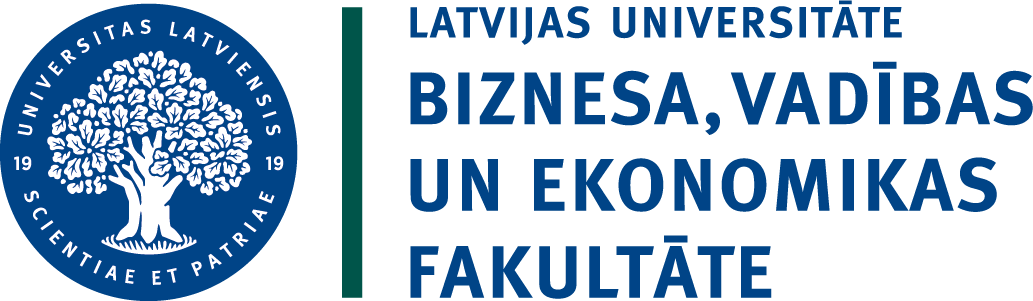 Studijas/prakse ārvalstīs
120 partneraugstskolas Eiropā un ASV
Apmaiņas programmas ERASMUS+, Campus Europae, ISEP
Paldies!
Vai ir jautājumi ?

Lai jums veiksmīga noslēguma darbu aizstāvēšana un turpmākās studijas!
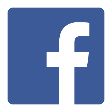 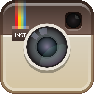 www.bizness.lu.lv                   FB.com/LUBVEF                 @LUBVEF              lubvef
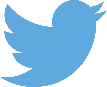